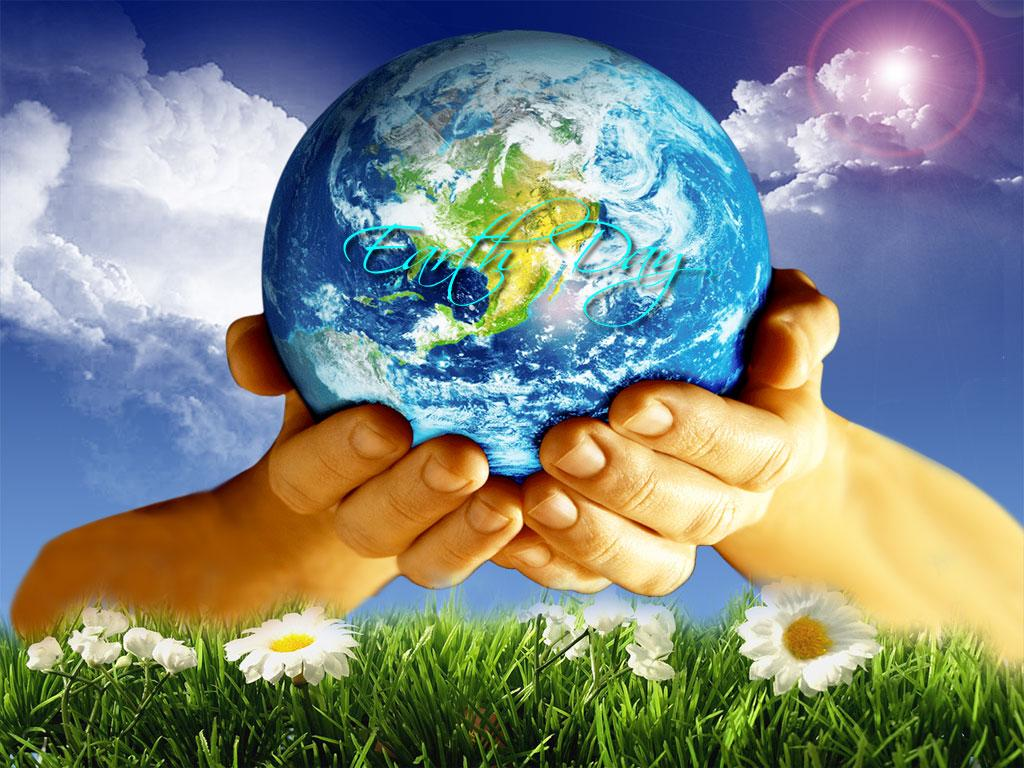 OBJECTIVE  3
ESSENTIAL  QUESTION
WHAT  METHODS  HAVE  BEEN  USED  TO
PRESERVE, CONSERVE  AND  RESTORE
ECOSYSTEMS?
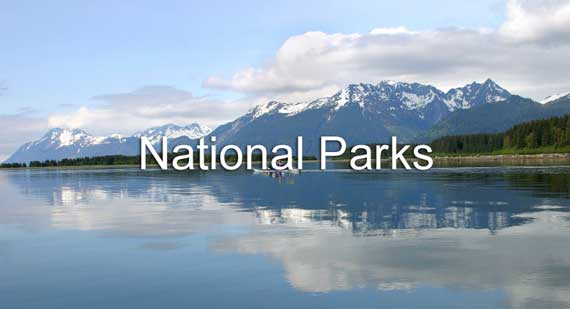 a scenic or historically important area of countryside protected by the federal government for the enjoyment of the general public or the preservation of wildlife.
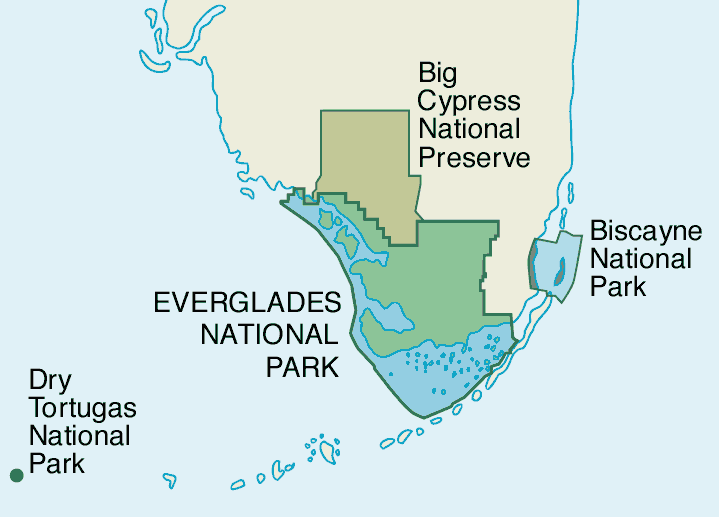 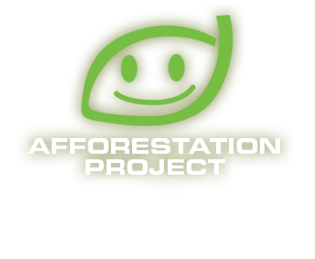 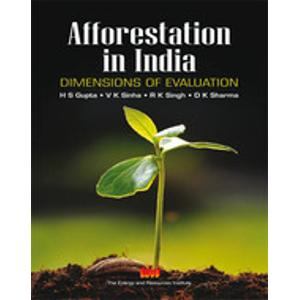 BIOZONE  TEXT
PAGE  216
1-2
Afforestation is the establishment of a forest or stand of trees in an area where there was no forest.
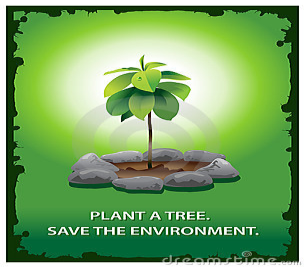 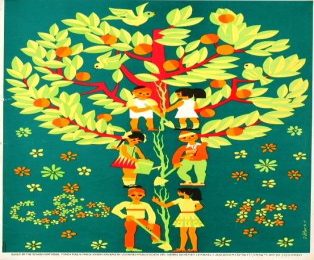 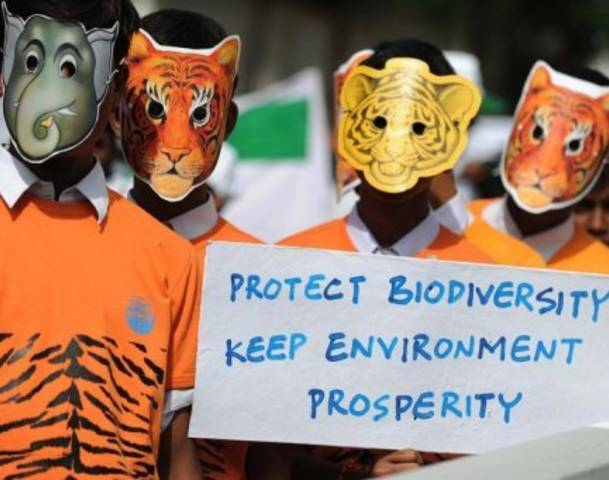 the variety of life in the world or in a particular habitat or ecosystem.
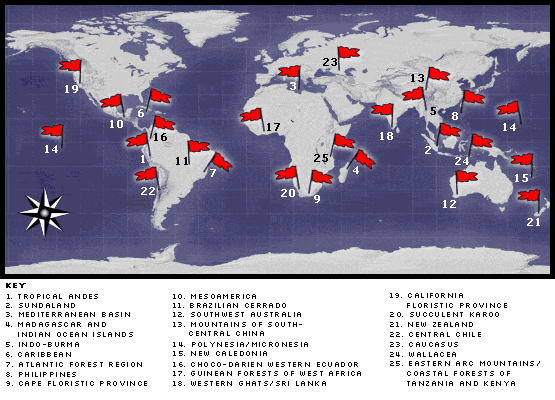 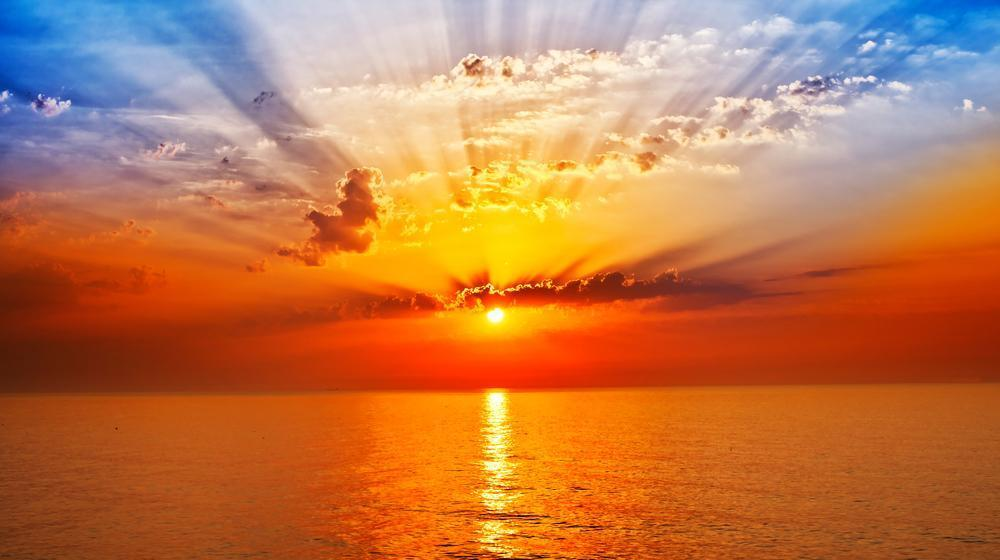 CONSERVE, PRESERVE AND RESTORE
METHODS
NATIONAL PARKS, AFFORESTATION 
AND MAINATAINING BIOLOGICLAL DIVERSITY
THE PROCESSES
POLLUTION  CONTROL		CHANGINGAGRICULTURAL SYSTEMS
 						ECOTOURISM							   					  FOREST CONSERVATION
				WILDLIFE  MANAGEMENT					   					ECOLOGICAL ISLANDS
In ecology, sustainability is how biological systems endure and remain diverse and productive.
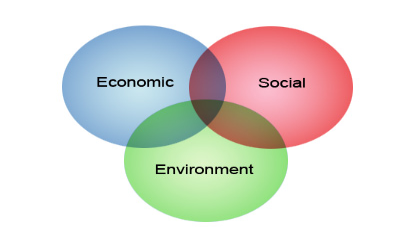